Colors
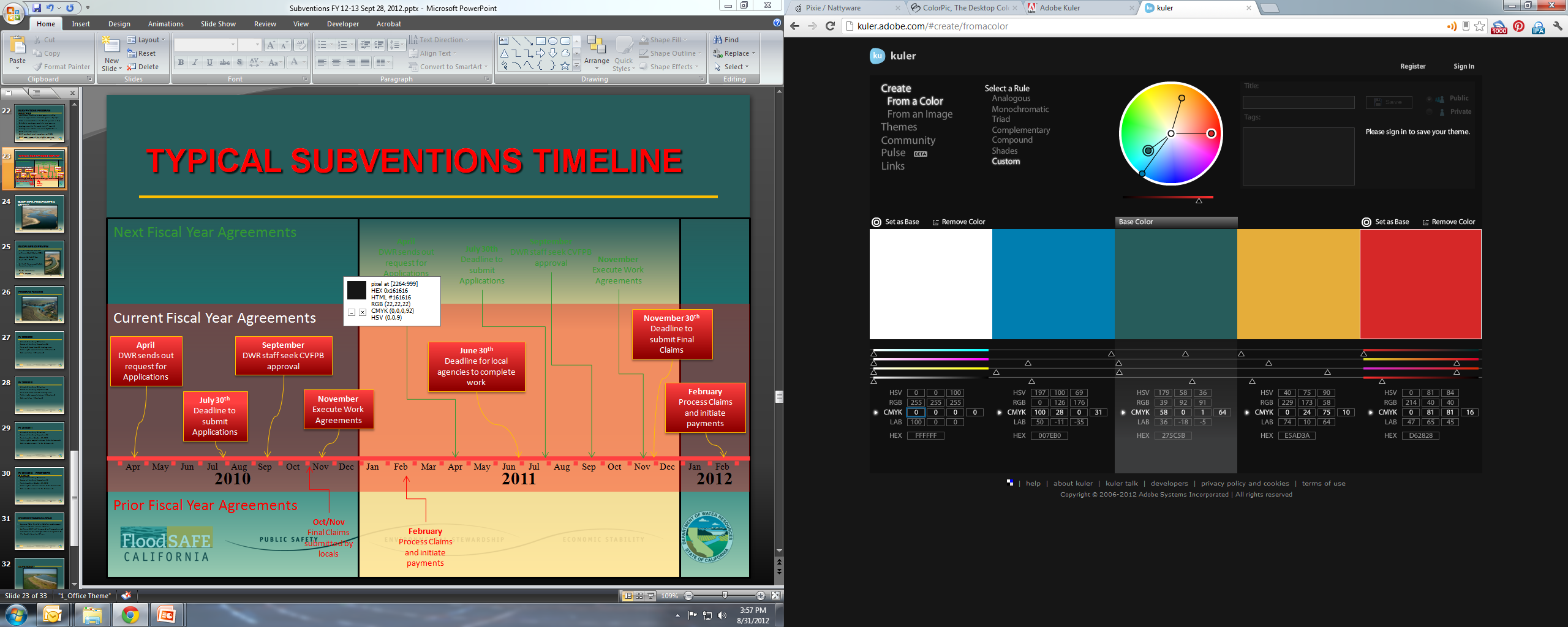 DELTA LEVEES MAINTENANCE SUBVENTIONS PROGRAM
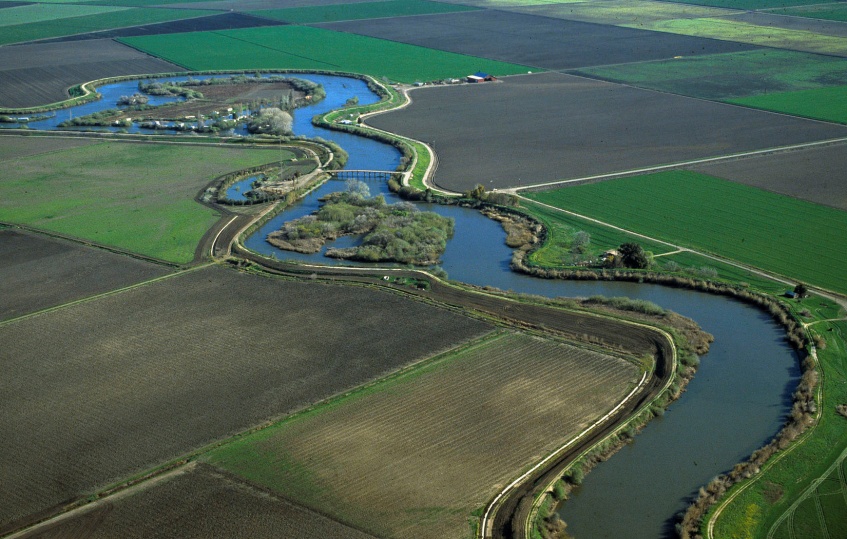 Sandi Maxwell, P.E.
Presented at the
Central Valley Flood Protection Board
Sacramento, California

September 13, 2013
[Speaker Notes: Good Morning Board President and members of the Board.  

My name is Sandi Maxwell, I am a Senior Engineer 
with the Delta Levees Subventions Program.]
Why are we here today?
Subventions Program Overview
Update on Recent Activities
Request approval of the funding plan in the amount of $12 million for the Delta Levees Subventions Program for fiscal year 2013/2014.
Request authorization for DWR to proceed with preparation and circulation of the Subventions Program work agreements for signature by the Board’s Executive Officer.
[Speaker Notes: I am here today to provide you 
an overview of the Delta Levee Subventions Program
an update of Recent Activities
Request approval of the 2013/14 Subventions funding plan
And 
Request authorization to precede with the preparation and circulation of the Subventions Program work agreements]
Overview
Helping the Delta
[Speaker Notes: The Delta Levees Maintenance Subventions Program provides technical and financial assistance to local levee maintaining agencies in the Sacramento – San Joaquin Delta for maintenance and rehabilitation of non-project and eligible project levees. 
 
Nonproject and project levees are defined in the Water Code, Section 12980. 
Nonproject levees are local, non-federal flood control levees (page 38 of the Delta Atlas. ) Project levees are federal flood control levees (page 40 of the Delta Atlas.) 
The legal Delta, the Primary and Secondary Zones, and Project and non-project levees are described in the Delta Atlas]
Overview
THE DELTA
Estuary - Network of Levees and Channels that Work Together as a System
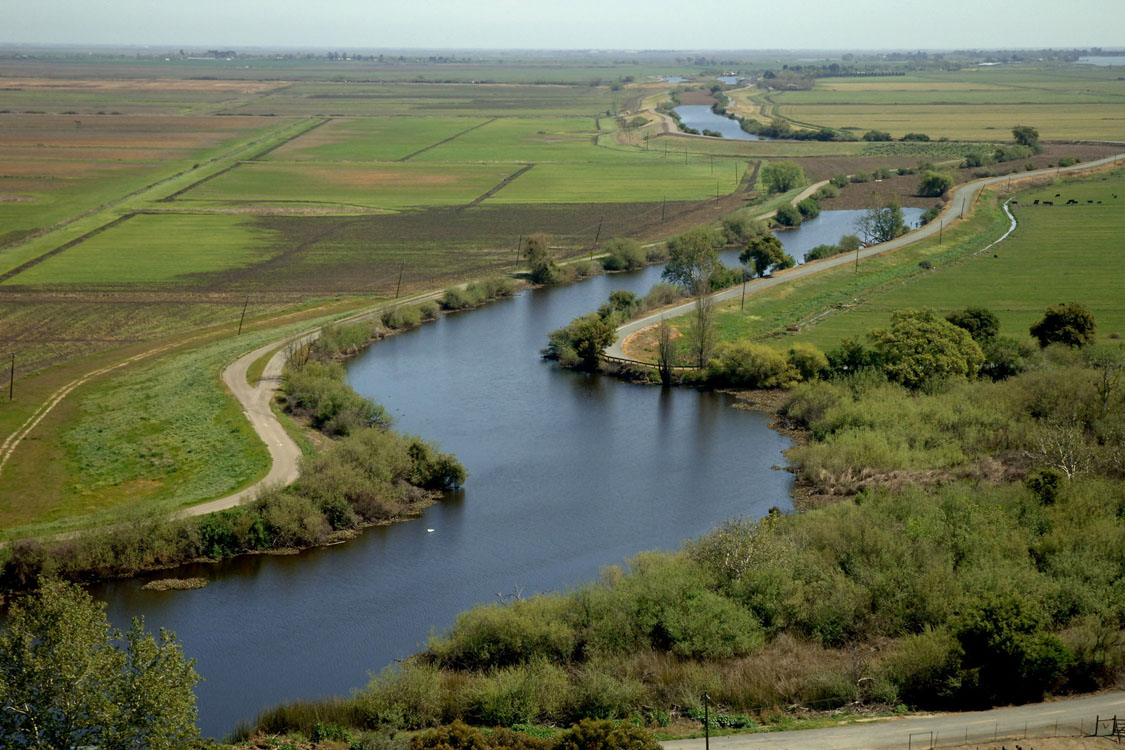 ~ 738,000 Acres
~ 70 Islands/Tracts
~ 1,100 Miles of Levee
[Speaker Notes: The Delta is a network of levees and channels that work together as a system. 

The 1100 miles of levees within the Delta protects many valuable resources]
Overview
LEVEES PROTECT Urban Areas
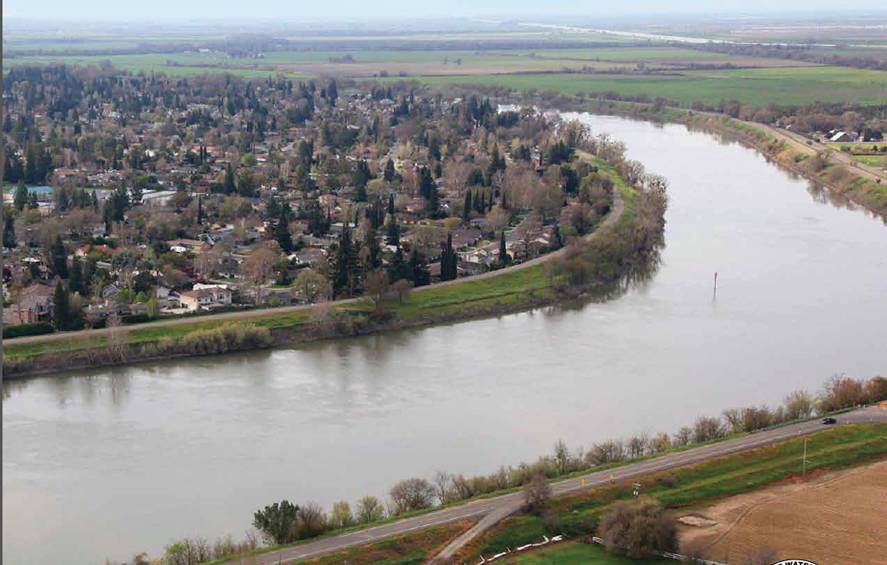 [Speaker Notes: Urban Areas

There are over 64,000 acres of urban areas.


There are over 64,000 acres of urban and commercial lands.]
Overview
LEVEES PROTECT Agriculture
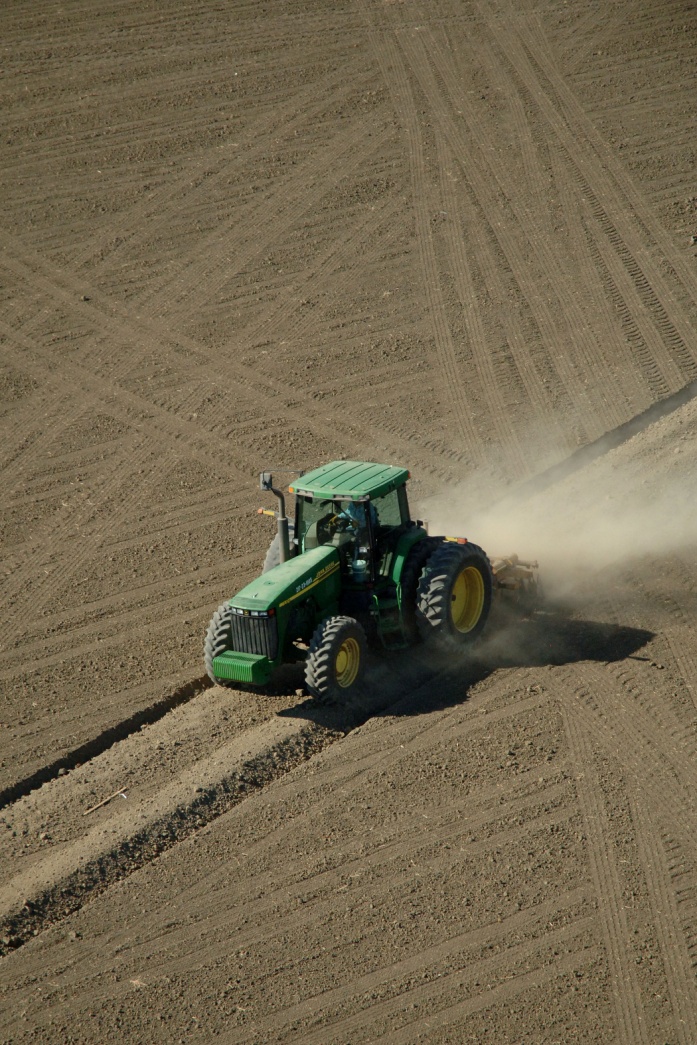 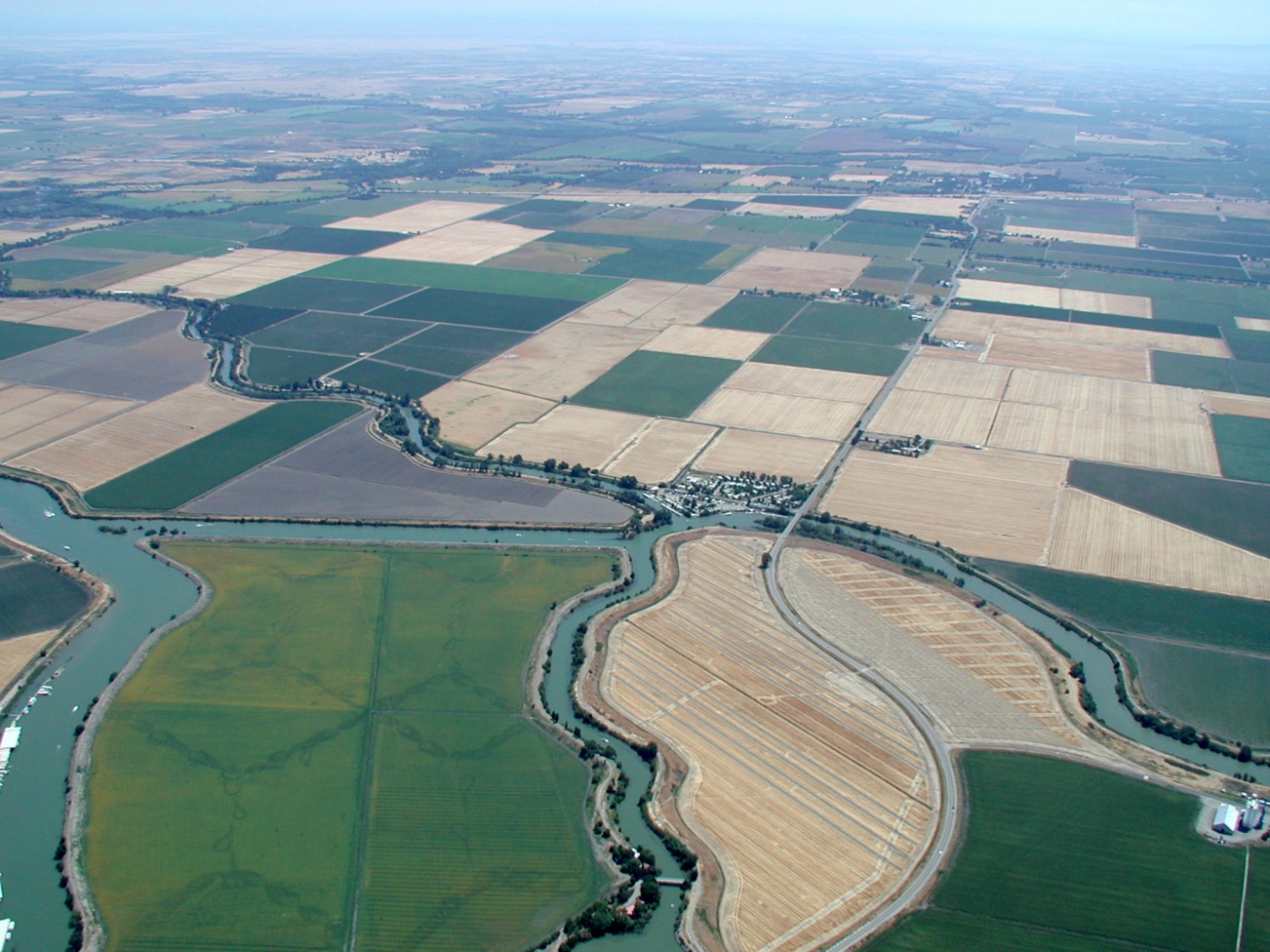 [Speaker Notes: 425,700 acres of agricultural lands]
Overview
LEVEES PROTECT INFRASTRUCTURE
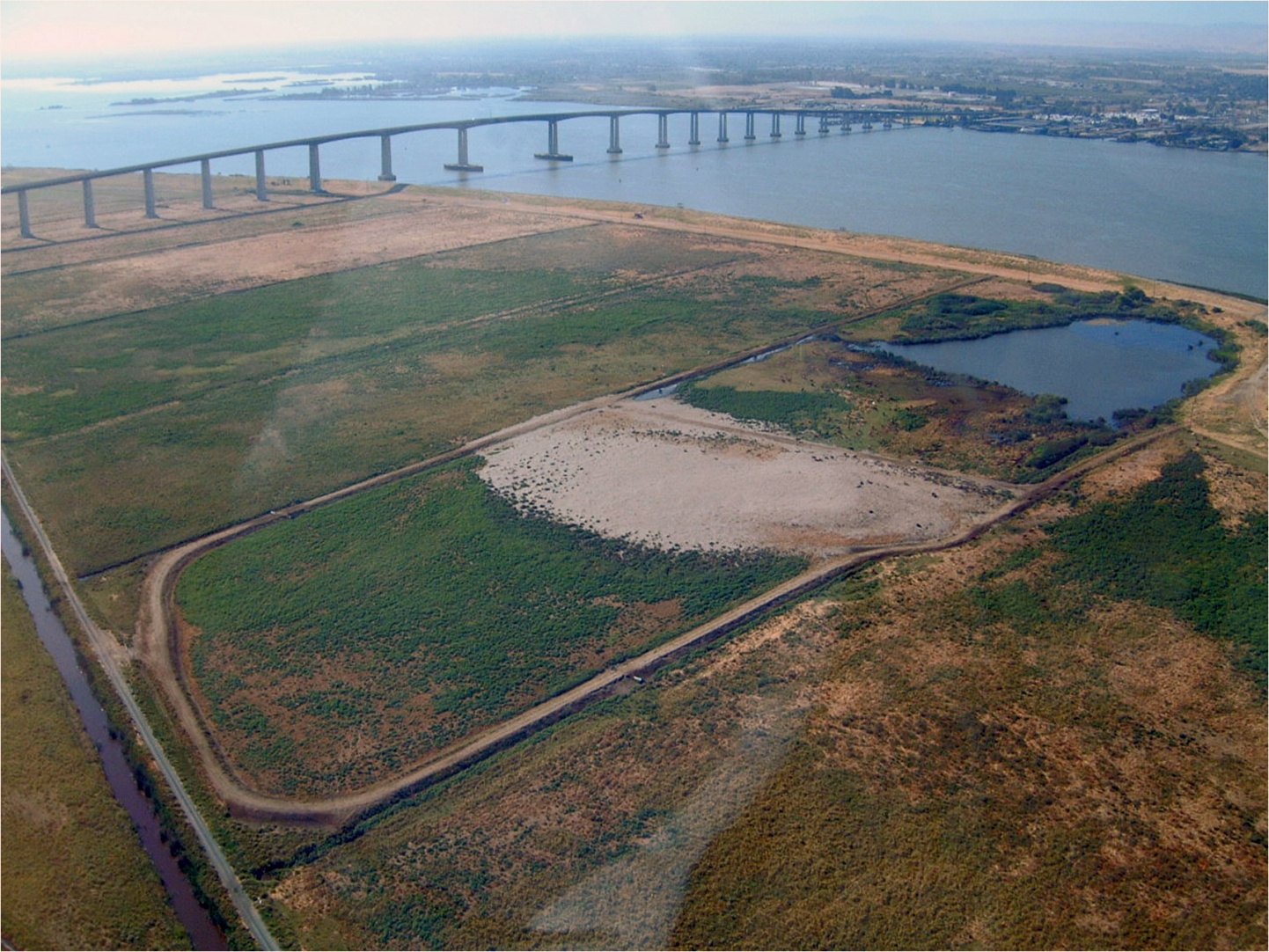 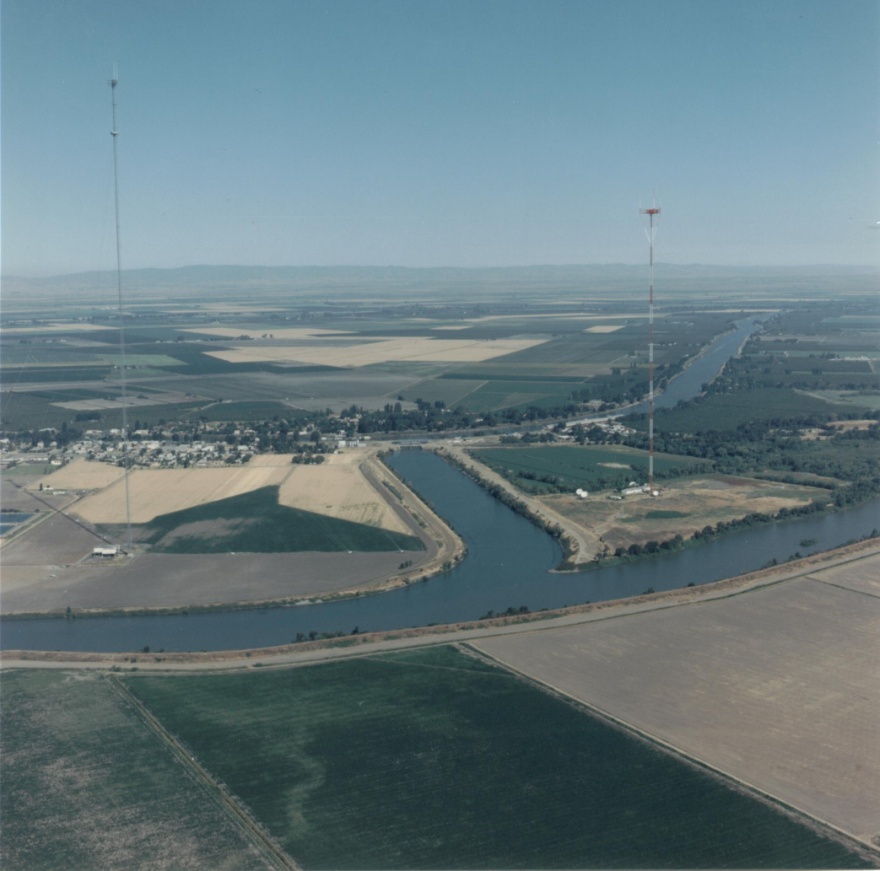 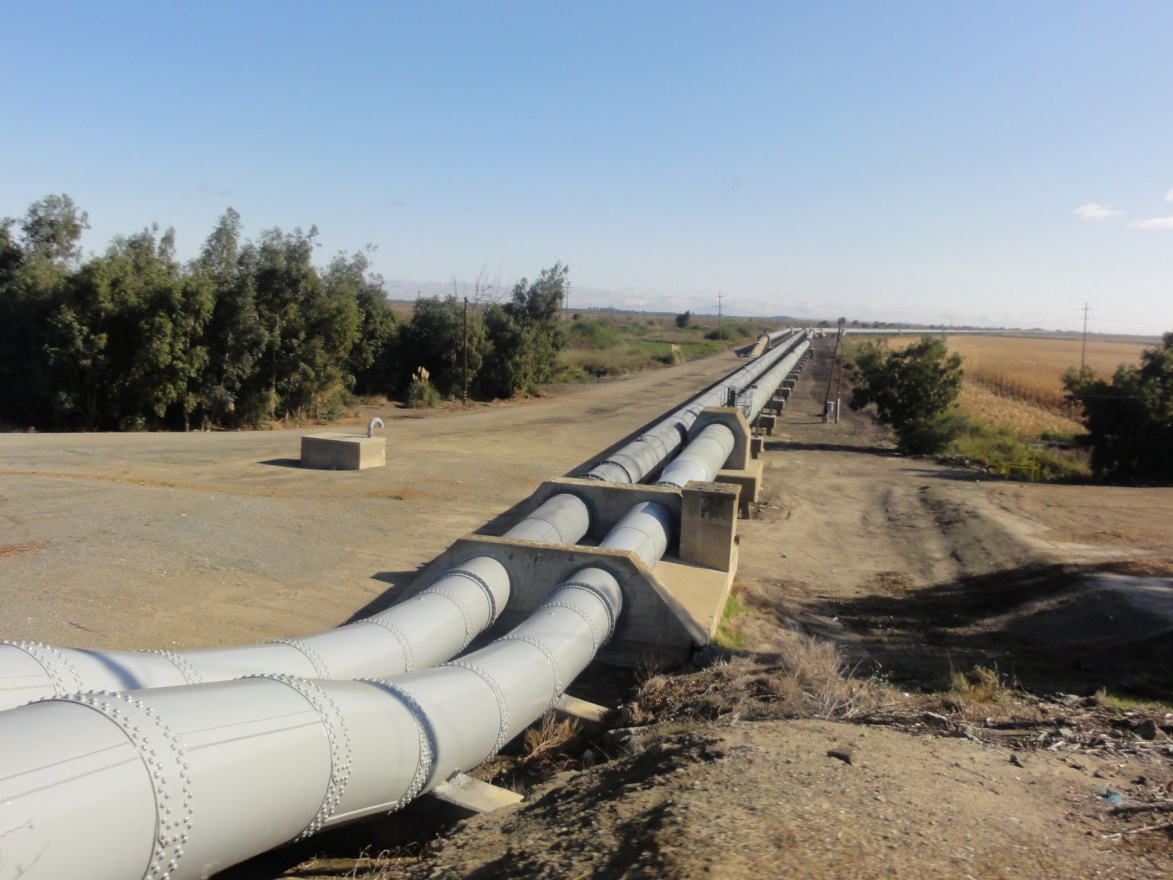 [Speaker Notes: Miles of infrastructure]
Overview
LEVEES PROTECT Transportation
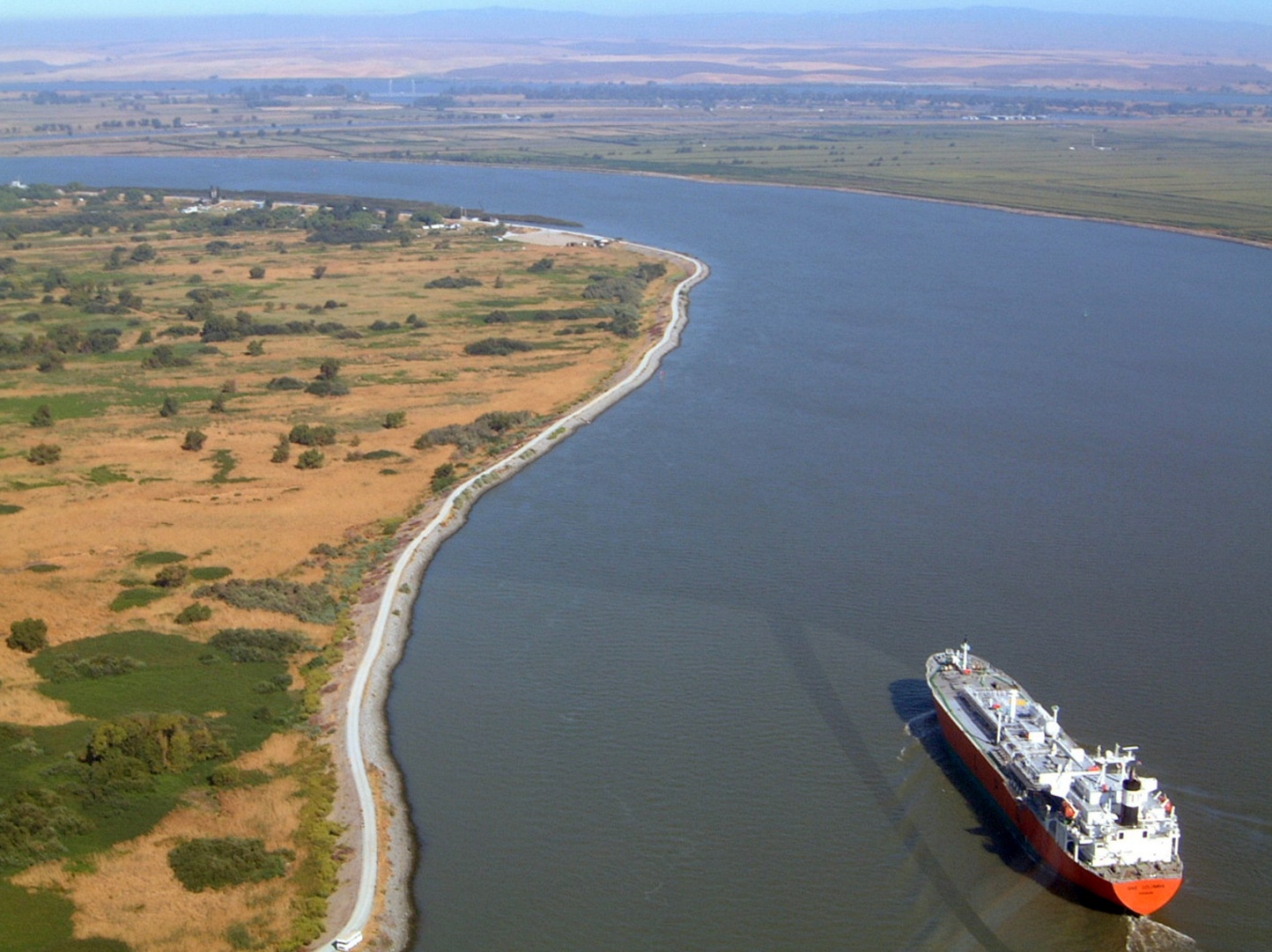 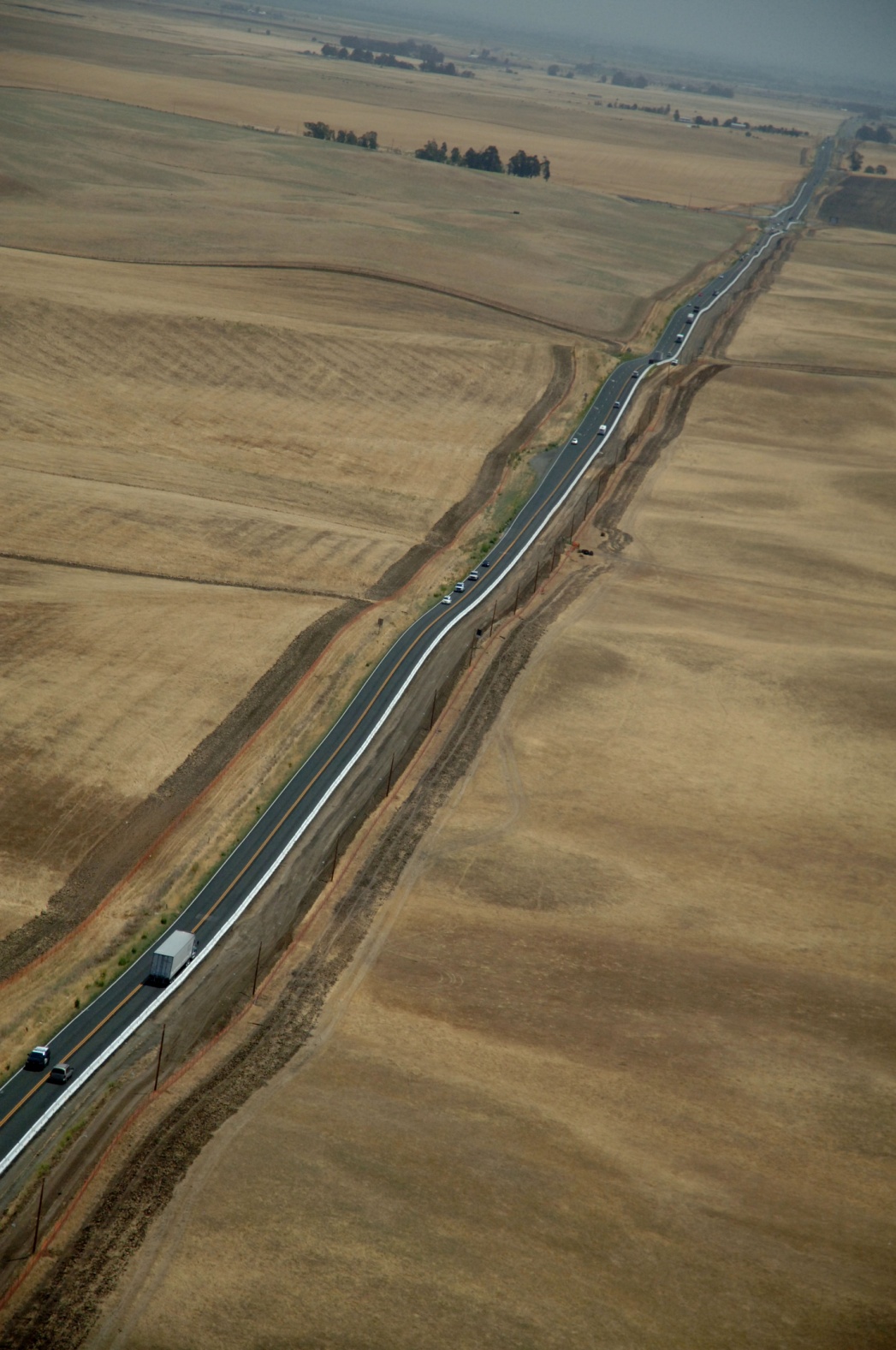 [Speaker Notes: Including  transportation corridors]
Overview
LEVEES PROTECT Habitat
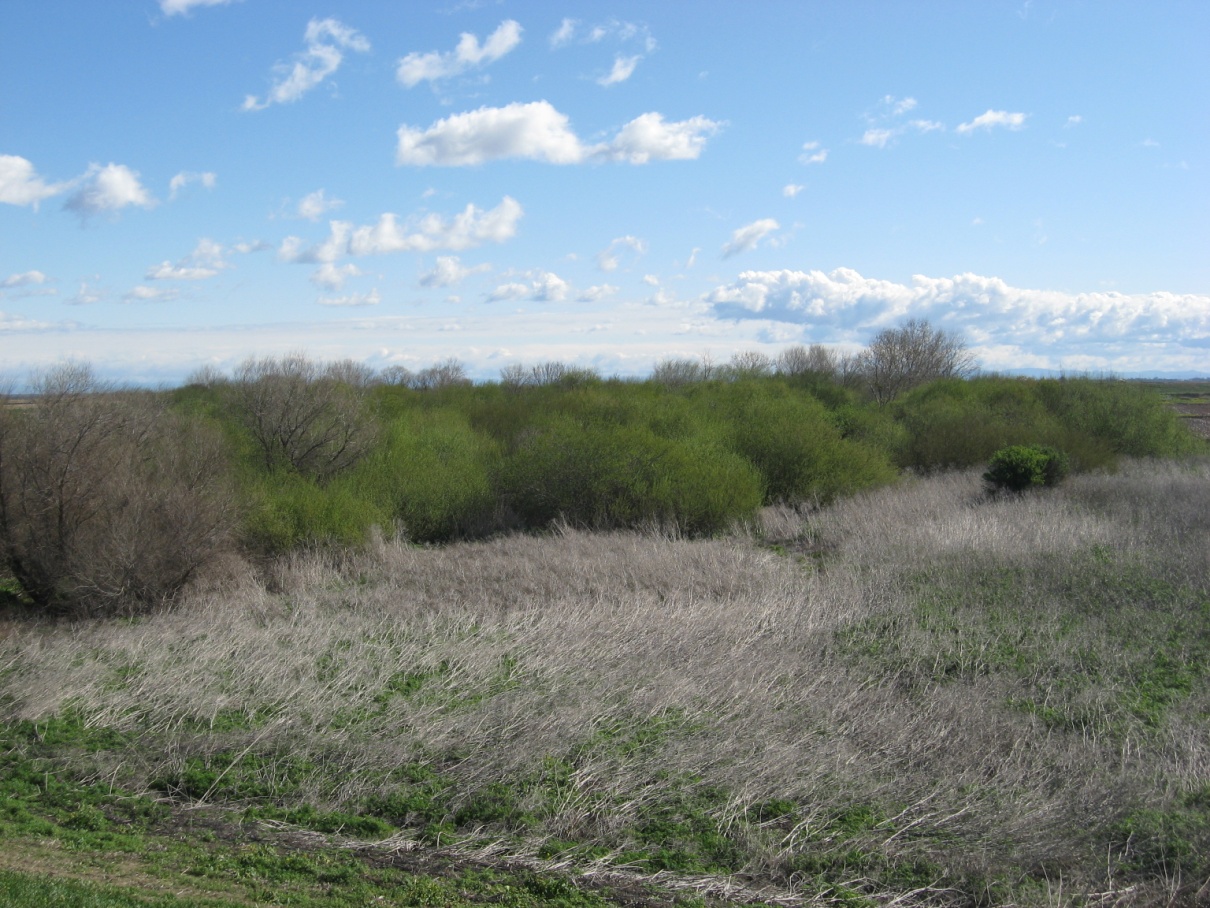 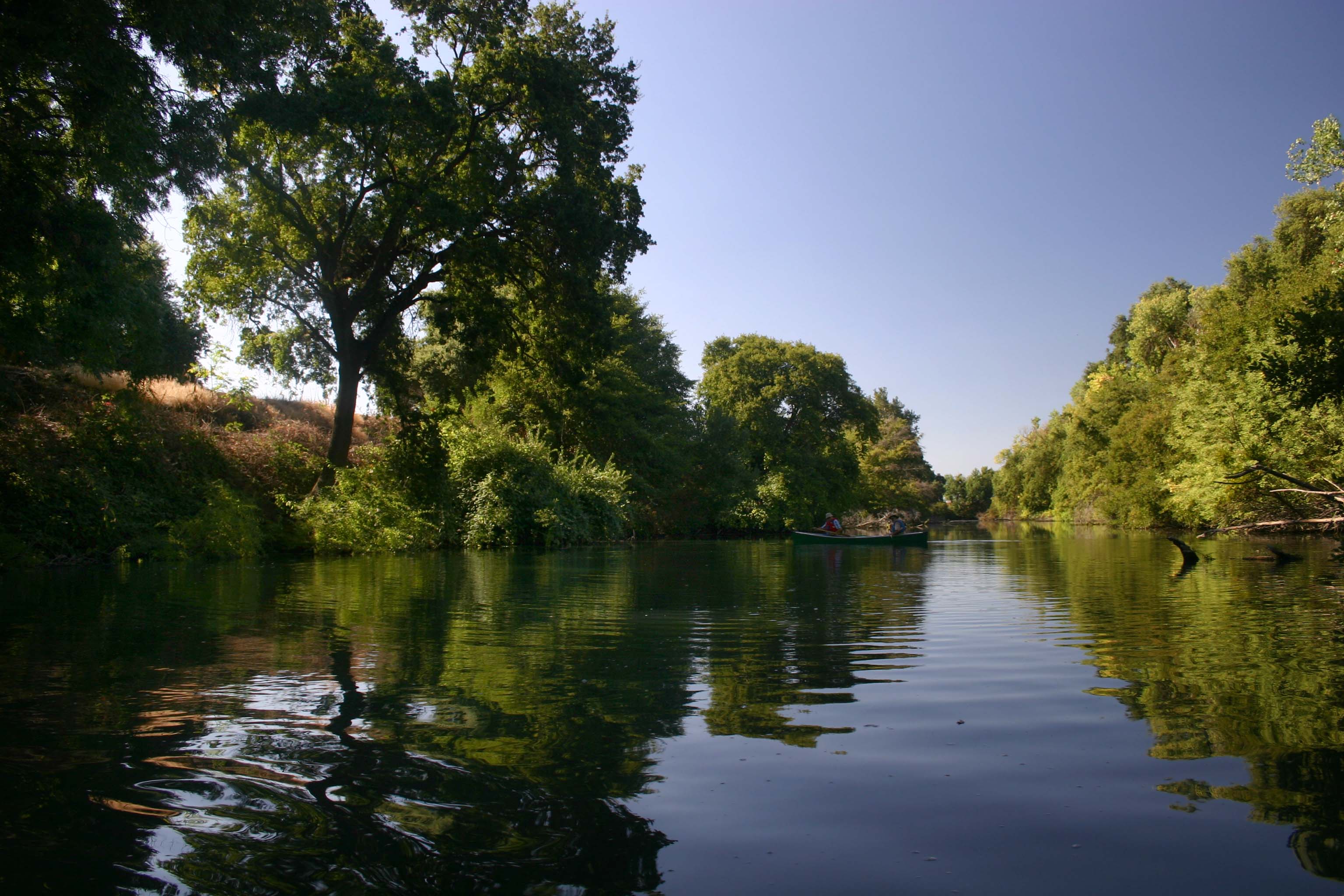 [Speaker Notes: Levees also protect habitat and wildlife.]
Subventions Program
California Water Code Sections 12980-12995
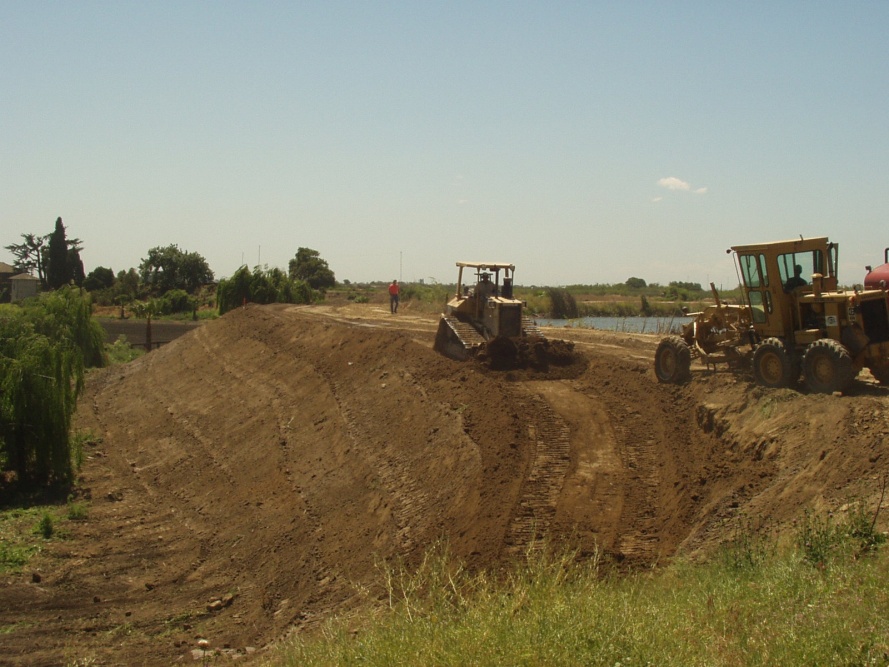 Rehabilitation
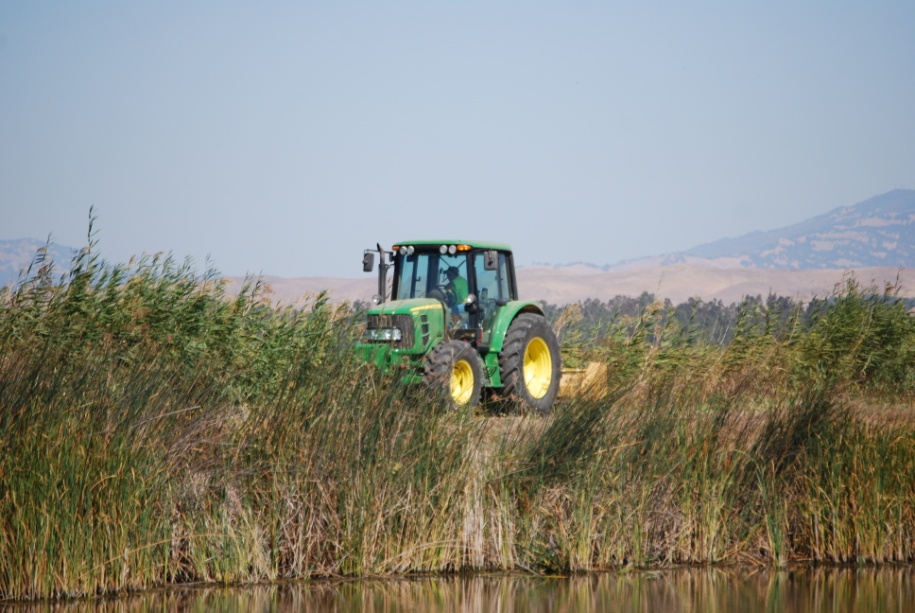 Maintenance
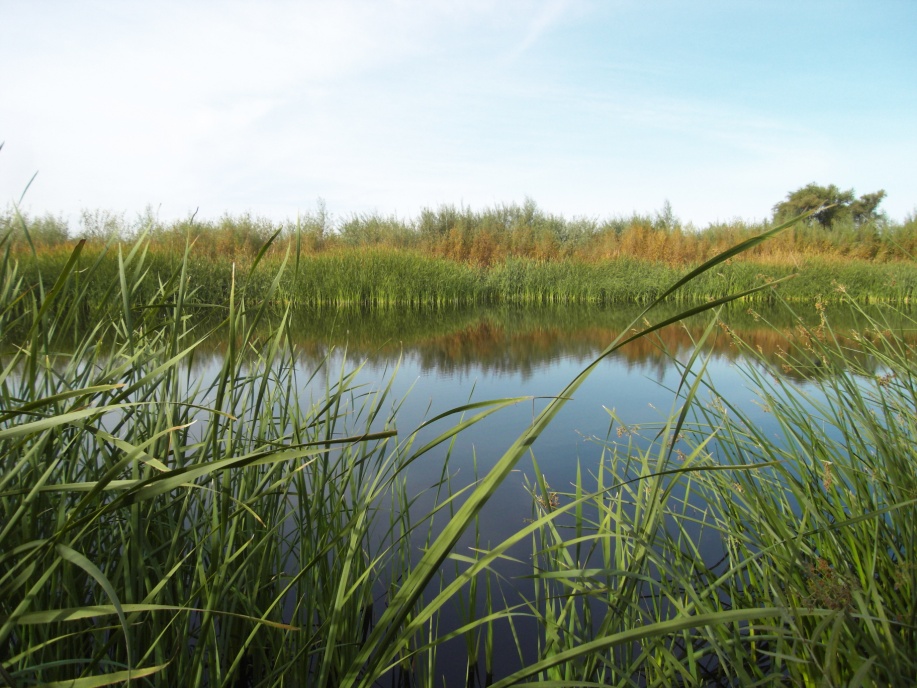 No-Net loss of Habitat
[Speaker Notes: The California Water Code Sections 12980-12995 

authorizes DWR to provide local agencies with funding for annual Maintenance and Rehabilitation through the Subventions Program.  The program has been in effect since the passage of the Way Bill (SB 541) in 1973 and modified in 1988, 1991 and 1996 to implement the Delta Flood Protection Act

The goal of the Program, is to preserve the physical characteristics of the Delta essentially in their present form while at the same time ensuring no net loss of habitat.

DWR’s Delta Levees Subventions Program is authorized by the California Water Code Sections12980 – 12995.  The goal of the Program is to preserve the physical characteristics of the Delta essentially in their present from while at the same time ensuring no net loss of habitat.]
Subventions Program
California Water Code Sections 12980-12995
Annual program by fiscal year: July 1st – June 30th 
Provides funding for levee maintenance and rehabilitation to local agencies with:
Nonproject levees as defined in WC § 12980(e) within the Legal Delta
Project levees as defined in WC § 12980(f) within the Primary Zone of the Legal Delta
Local agencies is responsible for the first $1,000 per levee mile
Program reimburses up to 75% of eligible costs
[Speaker Notes: The Water Codes States

The Subventions Program be an Annual program 
Beginning July 1 and ends June 30 of the following year

The program will provide funding for annual maintenance and rehabilitation for non-project levees and eligible project levees.

The local agencies are responsible for the first $1,000 per levee mile.

The Subventions Program is a cost share program reimbursing up to 75% of all eligible costs.


The Subventions Program is an Annual program which allows reimbursement to local levee maintaining agencies of up to 75% to non-project and eligible project levee participants after the expenditure of $1000 per maintained levee mile is made for levee maintenance and improvement work.]
Subventions Program
Habitat
California Water Code Section 12984
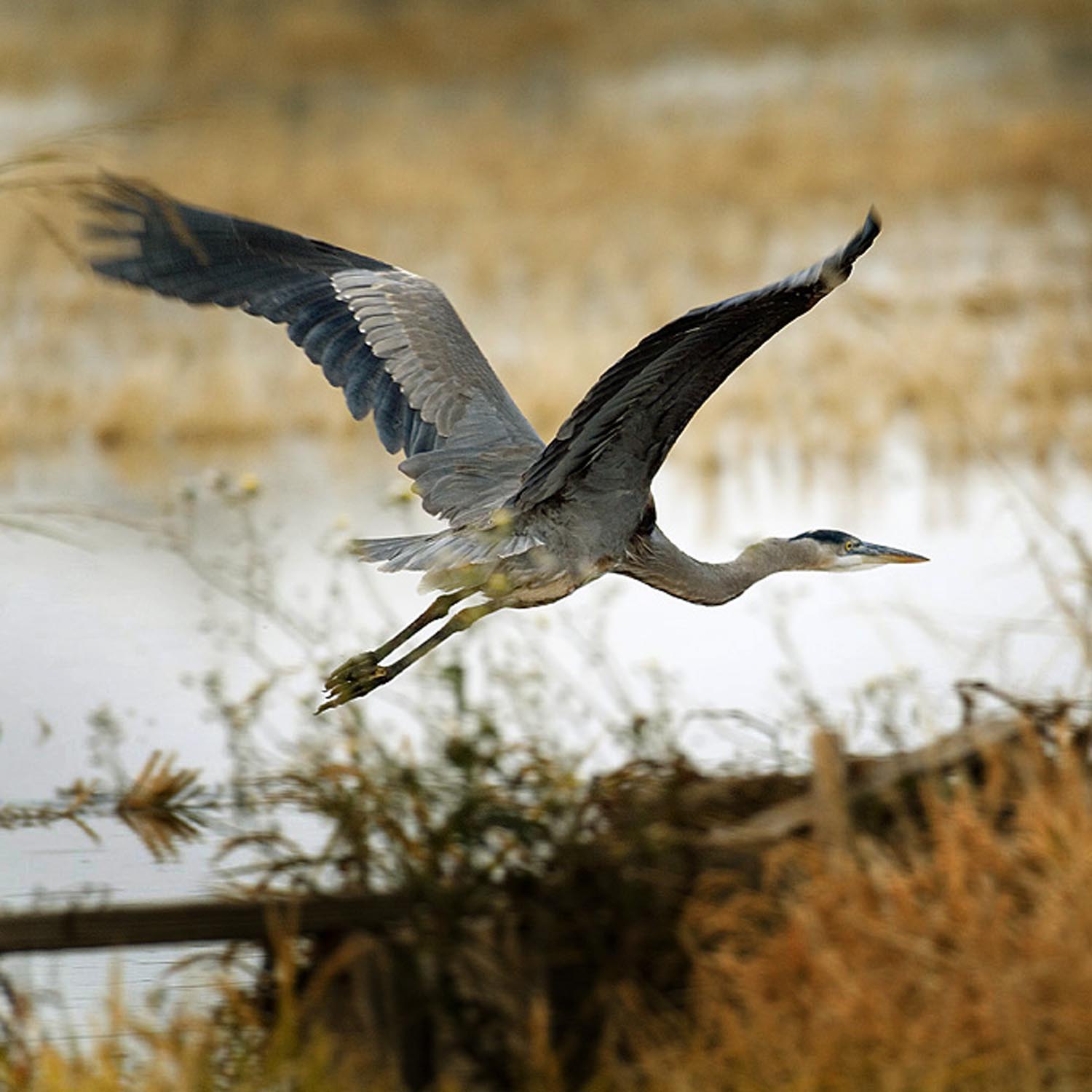 Annual Joint CDFW/DWR Inspection
No Net Long-term Loss of Habitat
Habitat Enhancement
[Speaker Notes: Habitat mitigation and enhancment are important parts of our program.

DWR and CDFW work together to ensure no net loss of habitat loss

And also provide program wide enhancement]
Subventions Program
Emergency Response
California Water Code Section 12994
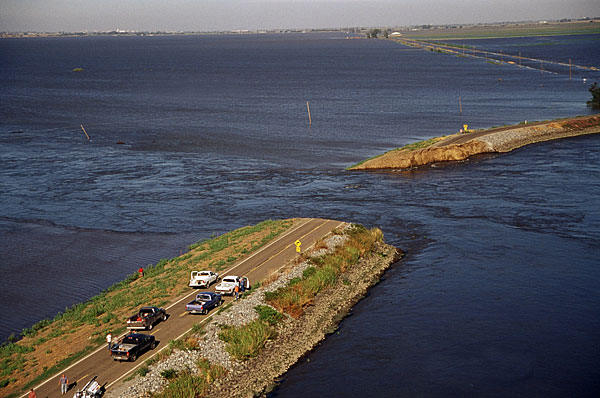 Emergency Response
$200,000 Annually
$50,000 per Site
Jones Tract Levee Failure - 2004
[Speaker Notes: Subventions funds are also used for Emergency response.
Up to $200,000 annually

The subventions program contributed funds towards emergency repairs to the Jones Tract levee failure in 2004

After the $50,000 then special projects funds are used]
Subventions Program
Guidelines
California Water Code Section 12984
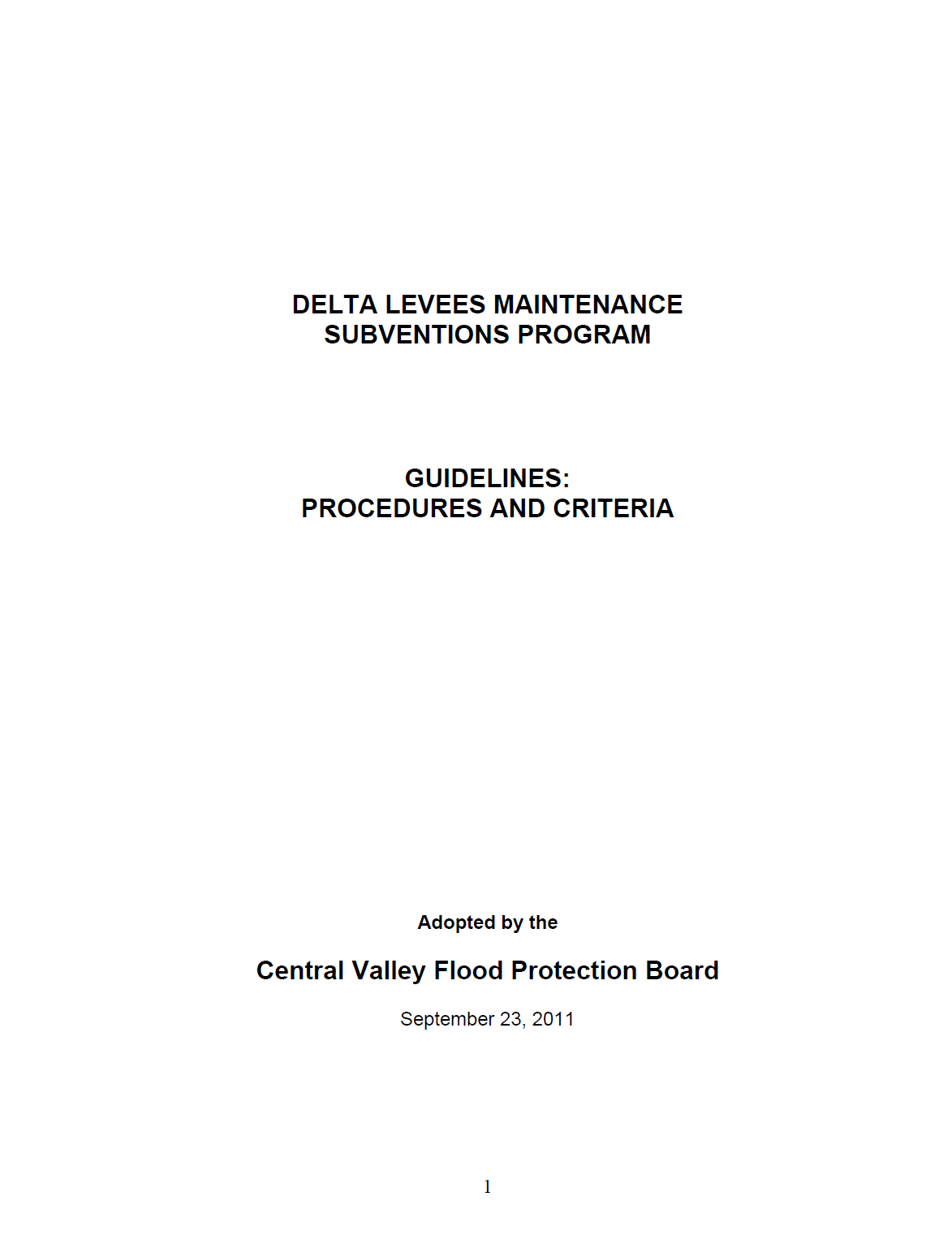 Guide administration of the program
Eligibility
Requirements
Reimbursement
[Speaker Notes: The Latest Subventions Program – Guidelines: Procedures and Criteria were adopted by the Board in 2011.

The guidelines discuss

Eligibility – Who is eligible to receive subventions funds?
(LMA’s with project and non-project levees -primary zone, 
non project levees -secondary zone)

Requirements – What requirements are needed for applying and receiving funds? 
(public agency, submit application, sign a work agreement and submit a final claim by due dates)
And
Reimbursement – What costs are eligible for reimbursement?
(engineering, labor, materials, equipment)]
Subventions Program
Priority of Funding
MAINTENANCE (Capped at $20,000/mile)
REHABILITATION
Capped  $100,000 per levee mile
Cat 1:	Reclamation Board’s Highest Priority
Cat 2:	F&W habitat protective measures
Cat 3:	HMP Expenditures
Cat 4:	Bulletin 192-82 Expenses
Priority 1
Priority 2
Priority 1 over $100,000 per mile
Priority 3
Rehabilitation in excess of  Bulletin 192-82
[Speaker Notes: Also described in the guidelines are our funding priorities. 
Our main goal is to fund all maintenance activities up to $20,000 per mile.

Maintenance activities might include:
Vegetation and rodent control	Erosion control and repair
Access Road repairs		Rip rap replacement
Clearing drains and ditches		Regular inspections

If there are additional funds available we fund rehabilitation activities
(Rehabilitation activities are activities that improve the levee)
 
Priority 1, rehabilitation activities include
Meeting the Boards highest priorities,
Protecting the enhancing fish and wildlife habitat,
Improving levees to meet the HMP or B192-82 standards
 
If there are additional funds still available Priority 2 and 3 can be met
 
HMP – Hazard Mitigation Plan standards (to receive FEMA funds)
Bulletin 192-82 levee design criteria beyond HMP and PL84-99]
Subventions Program
Process
May  - Announce deadlines to local agencies
July 1 - Receive applications from local agencies
September - Make recommendations for Board approval 
Between Board approval and end of fiscal year:
Execute work agreements with local agencies and Board
Local agencies do the work: July 1 – June 30
November 1 - Local agencies submit final claims
After DWR receive claims:
Audit the claims
Conduct joint inspections with DFG and Local Agency
Make payments for eligible reimbursement
[Speaker Notes: How do the local agency’s receive subventions funds?

In early May the Subventions program announces the availability of Subventions Funds and requests local agencies to apply for funding 
(letters are sent out to known stakeholders, info on website also)

The applications are due July 1 – Letter saying they want to participate in the program and a plan for maintenance and rehabilitation activities in the coming construction season

In September the Subventions Program comes to the board to request
Approval of the annual funding plan and request authorization to prepare work agreements for signature

Locals perform maintenance and rehabilitation activities

15 months later on November 1 all final claims are due and
						
DWR begins the re-imbursement process - Review claims,  Perform levee inspections, 
			Summarize expenditures for Re-imbursement
 
Subventions is a re-imbursement program]
Program Funding
FloodSAFE Funding
[Speaker Notes: Since the program’s inception in 1973, the Subventions Program has spent over $160 million for maintenance and rehabilitation activities on delta levees 
with an additional $120 million spent by the locals.
 
With the passage of Propostions 1E and 84
The program has been able to fund between 11 and 23 million dollars of work annually 
with a state reimbursement of 8 to 16 million dollars.




The program has historically been a 2 million dollar program until the passage of Proposition 1E and 84. Since then the program has been able to fund between 13 and 17 million dollars of work annually with a state cost share of 9 to 12 million dollars. Last fiscal year (FY 11/12) the program was funded at 12 million dollars and due by November 1st. 

The funding for this fiscal year (12/13) is proposed at 12 million dollars. This amount was decided by looking at past years and through discussions with the stakeholders. This amount has been allocated by Table 2 the staff report to the 67 local agencies that applied.]
Program Funding
Fiscal Year 2011/2012 Details
[Speaker Notes: FY 2011/12 Local agencies performed $11 million dollars of eligible work 
The Program reimbursed $7.7 million for levee maintenance and rehabilitation activities.



In 2011, the Board allocated $12 million for the Subventions Program, 
After the $1000 per levee mile deduction and the 75 % cost share]
Program Funding
Maintenance Activities FY 2011/2012
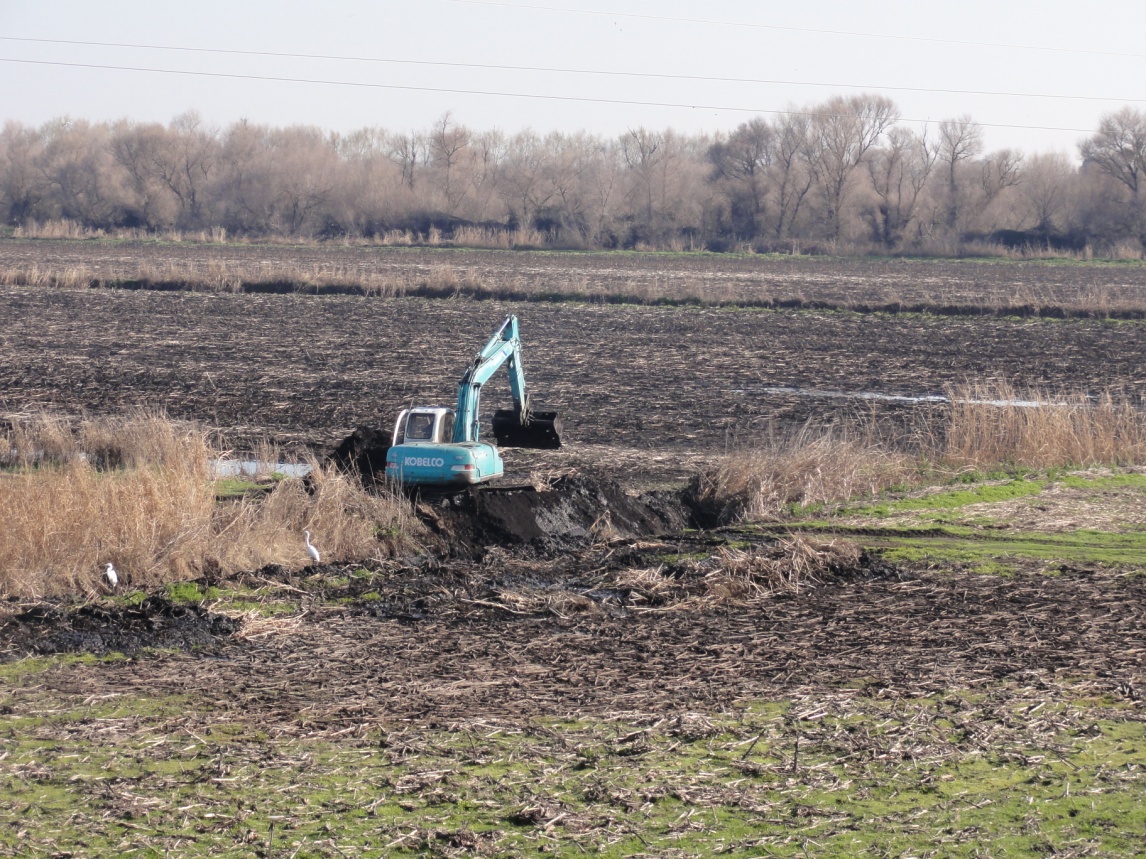 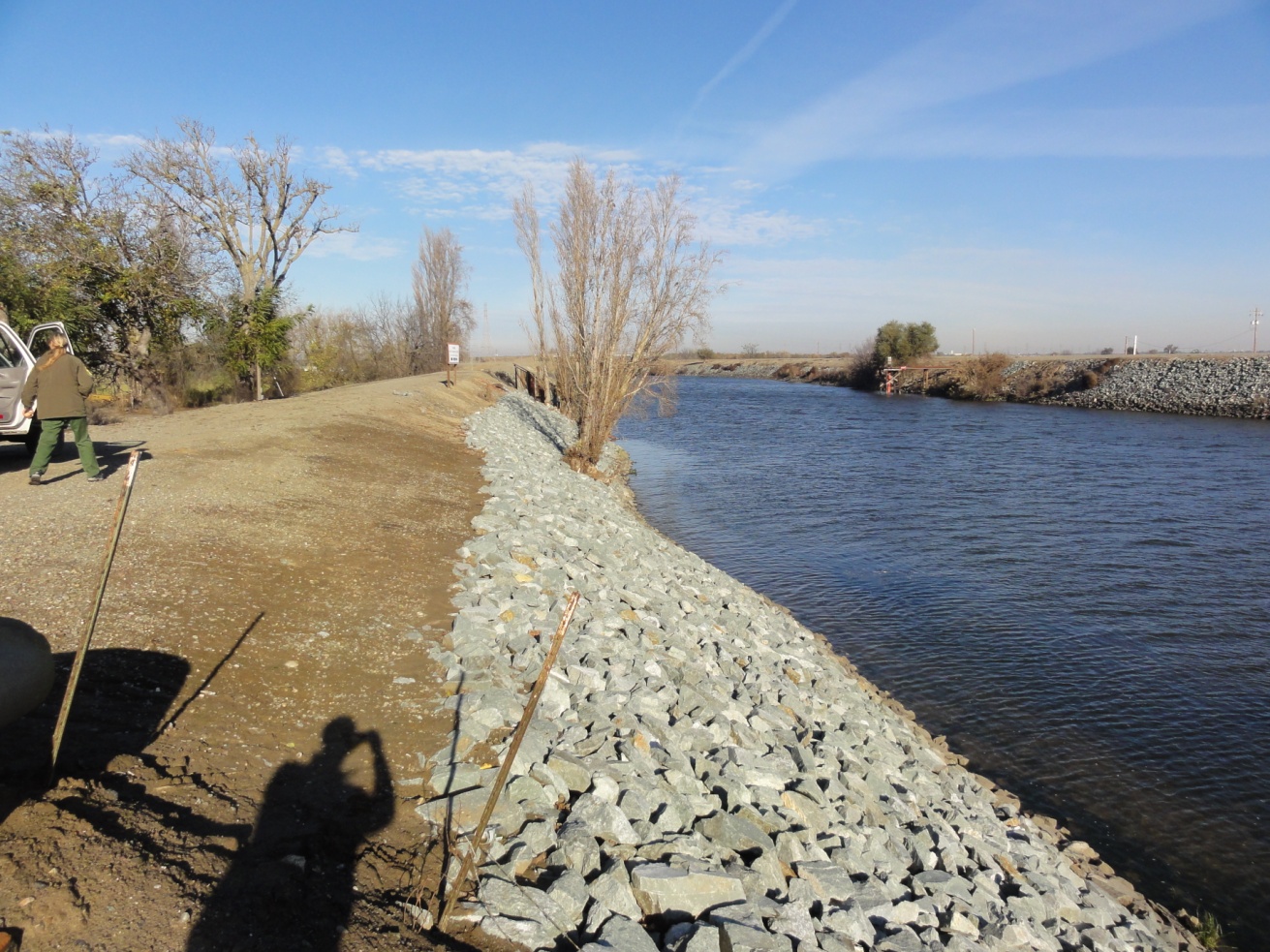 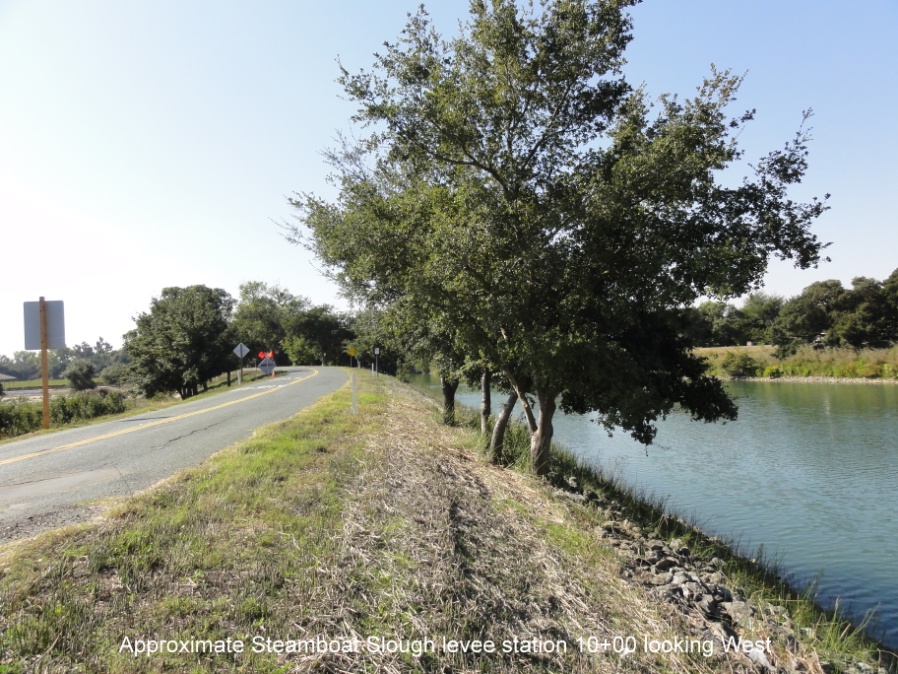 Rip Rap on Upper Roberts
Toe Ditch Cleaning on Venice
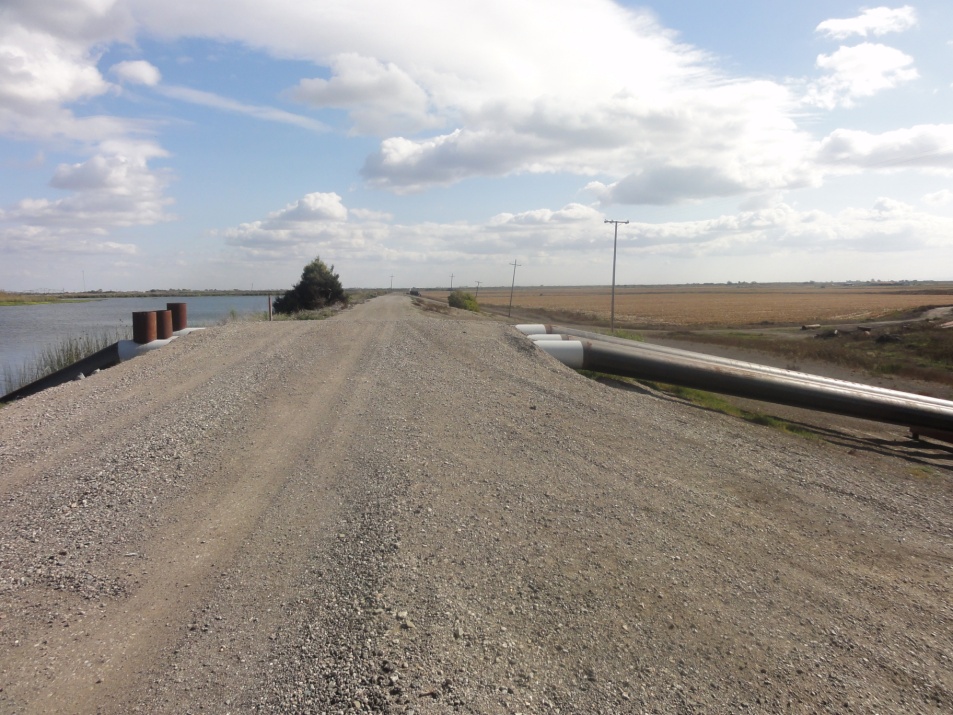 Mowing on Grand
Encroachment raising on Bacon
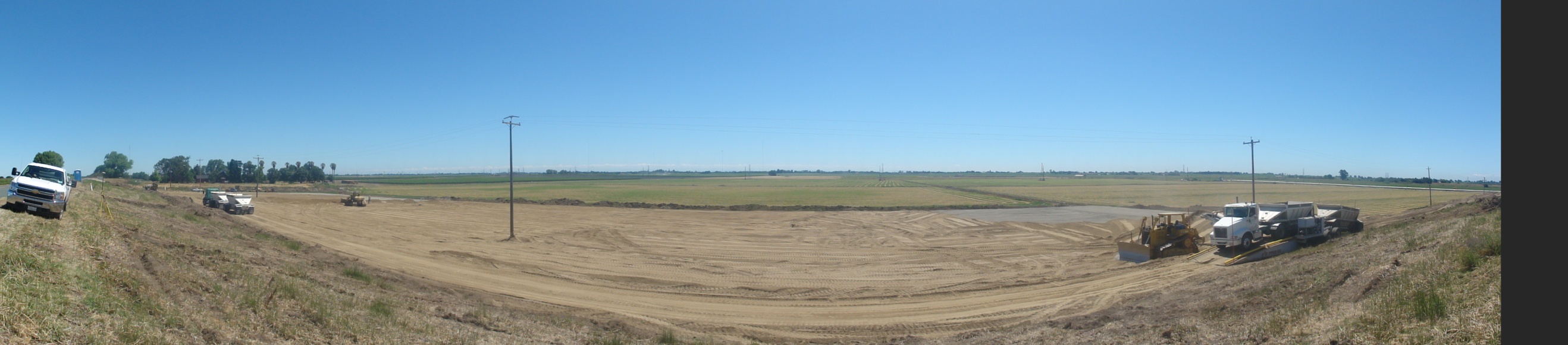 Seepage Blanket on Grand
[Speaker Notes: Activities -included general maintenance, 
rip rap placement, 	ditch clearing, 
seepage control, 	encroachment removal, and
regular levee inspections.
 
Consistent funding has supported nearly 40 years of levee maintenance and rehabilitation activities 
creating the most well maintained levees in the history of the program.]
Program Funding
Fiscal Year 2012/2013 Details
Approved funding - $12 million
Source of funding – Proposition 1E
Applications Received – 67 
Final Claims due November 1, 2013
[Speaker Notes: Last fiscal year (FY 12/13) the program was funded for $12 million and received 67 applications for funding. 

 Final claims for these applications are due November 1 of this year.]
Program Funding
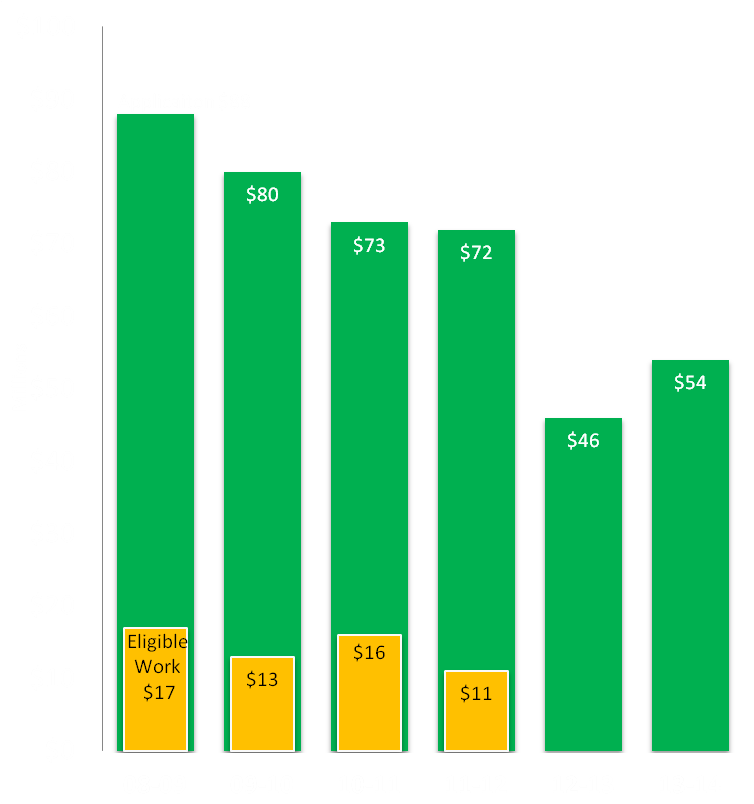 Application vs. Eligible Work
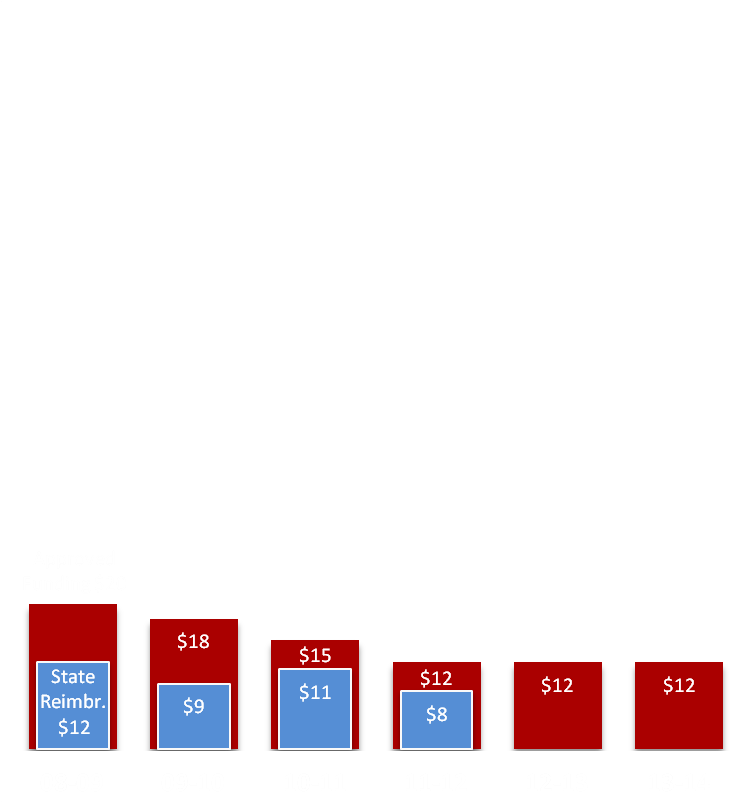 Approved Funding vs. State Reimbursement
[Speaker Notes: This slide shows the Application amounts vs Eligible expenses and  Approved funding vs State reimbursement.  

As you can see every year shown,  the application requests have been considerably greater than the actual eligible work claimed.  


Allows available funding in their work agreement for unexpected repairs, emergency activities or a change in plans.  

The Subventions program funding requests are  based on discussions with the applicants and historical spending.  

The local agencies apply for considerably more funding then they plan to perform to allow flexibility in funding their maintenance activities.

Example – 
In their applications local agencies apply for funding for all possible levee maintenance and rehab activities with the intention of performing only some of the work.  Because they have included all of the activities possible they might want to perform in their application they have the flexibility to do what ever is need with out surpassing the funds requested in their application

Work Agreement funds are based on the applications.]
Program Funding
Proposed Funding for Board Approval
Proposed funding decided based on past funding and through discussion with stakeholders.
[Speaker Notes: This year the subventions program received 67 applications requesting nearly $54 million dollars.   

We are requesting the board approve the $12 million funding plan for FY 13/14.  This amount is a reasonable funding level and is the outcome of discussions between staff and the local agencies.  As well as historical levels of applicant spending. 


The funding for this fiscal year (12/13) is proposed at 12 million dollars. This amount was decided by looking at past years and through discussions with the stakeholders. This amount has been allocated by Table 2 the staff report to the 67 local agencies that applied.]
Staff Recommendations
DWR staff recommend the Board:
Approve the funding plan in the amount of $12 million for the Delta Levees Subventions Program for fiscal year 2013/2014.
Authorize DWR to proceed with preparation and circulation of the Subventions Program work agreements for signature by the Board’s Executive Officer.
[Speaker Notes: DWR staff recommends the Board Approve the $12 million Funding Plan for the Delta Levees Subventions Program for fiscal year 2013/2014.
 
Authorize DWR to proceed with preparation and circulation of the Subventions Program work agreements for signature by the Board’s Executive Officer.]
QUESTIONS?
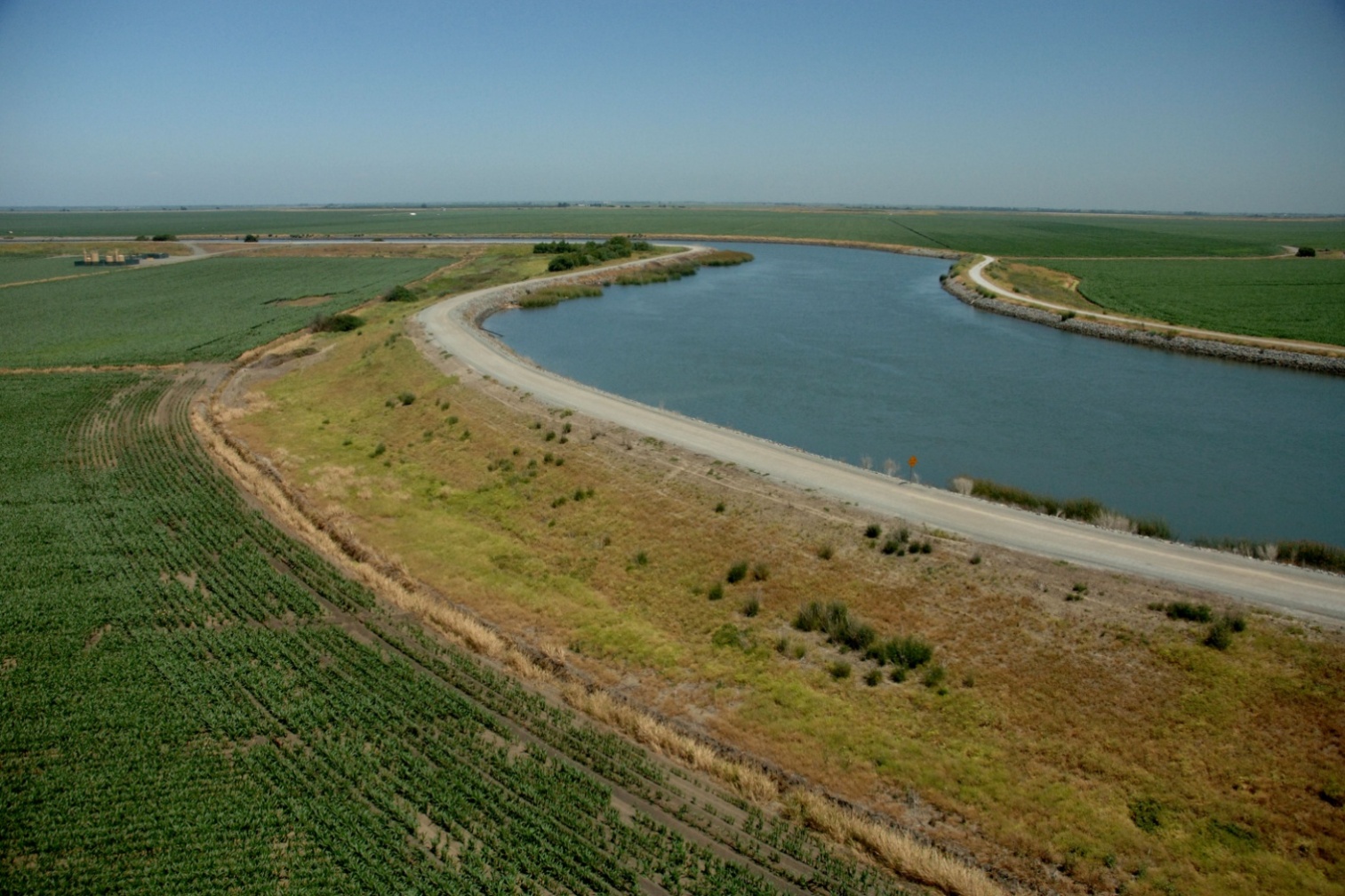